Prison or Jail
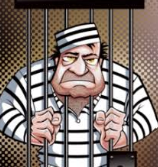 A place where people who have been charged with a crime are kept
Prison Camp
A place where enemy prisoners of war are kept
Detention Facility
A place where people are forced to stay temporarily until they are move to a prison, labor camp, or are deported.
Labor Camp
A place where people are forced to work.
Please take out this sheet:
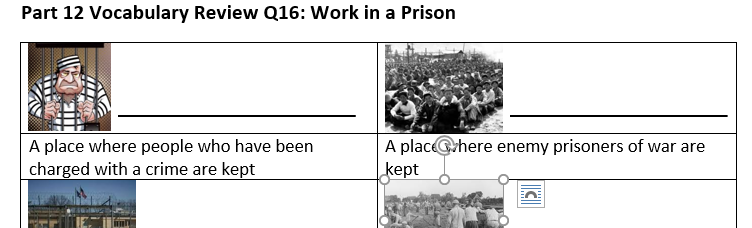 Match the vocabulary in the Word Bank with the correct definition
Review:
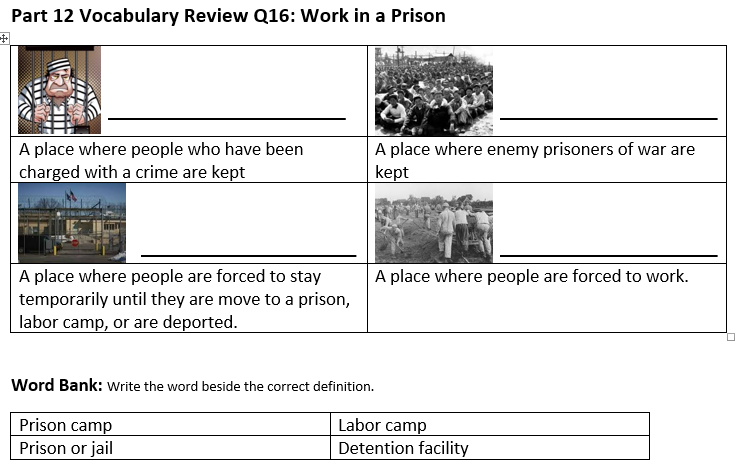 Prison or Jail
Prison Camp
Detention Facility
Labor Camp